Юго-Восточное управление министерства образования и науки Самарской областиГБОУ СОШ с. Алексеевка
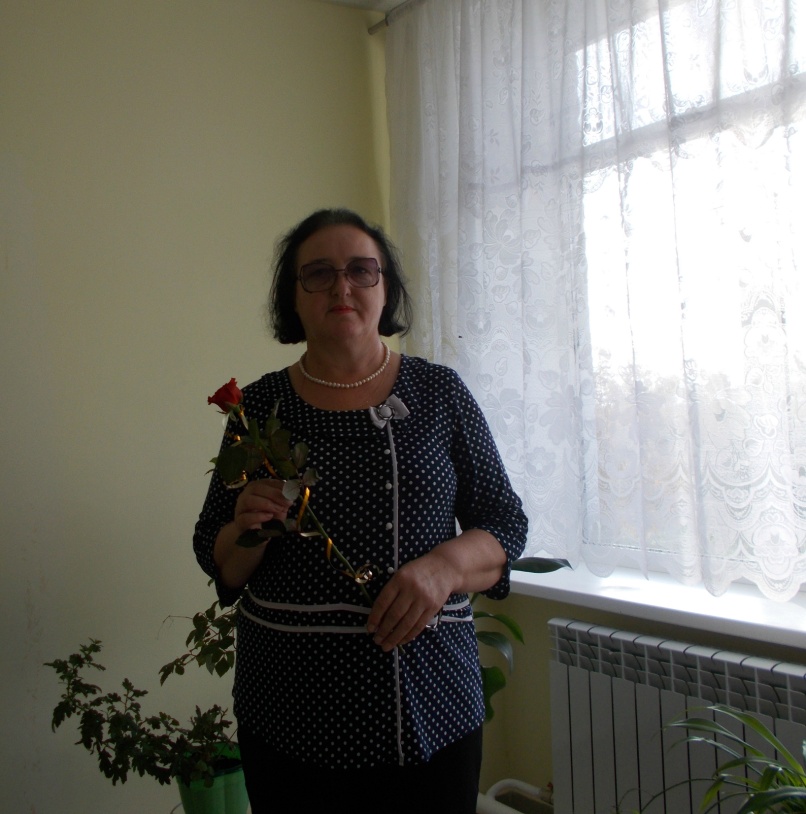 Публичная презентация
результатов педагогической деятельности.
   Лукьянова Ольга Ивановна
       учитель биологии и химии
Педагогическая идея  опыта
Активизация  учебно - познавательной  деятельности учащихся на уроках биологии и химии через использование современных технологий и методов.
Зачем   УЧИТЬ?
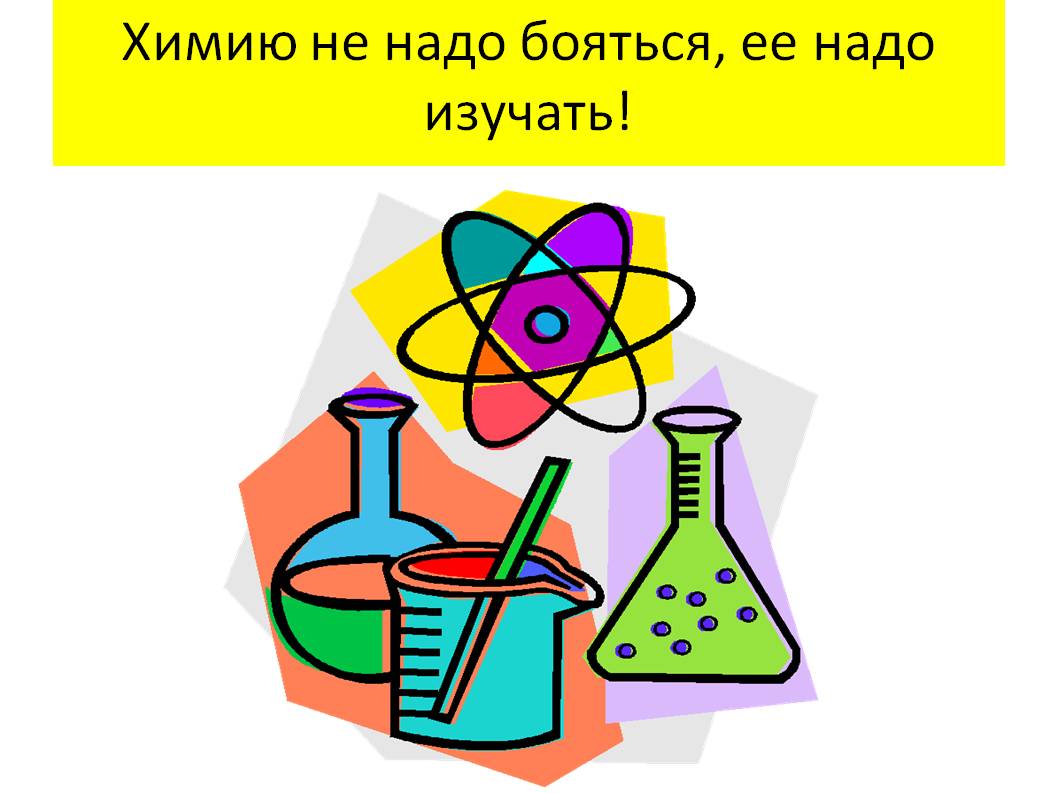 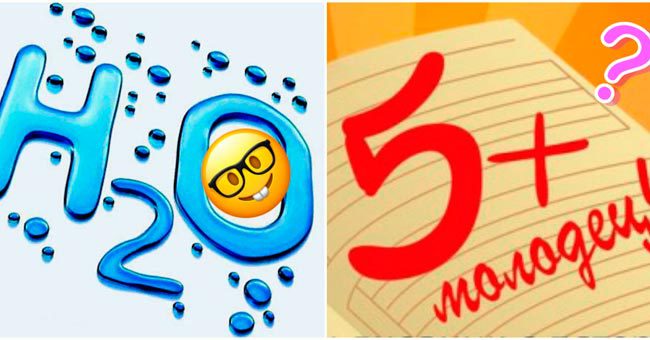 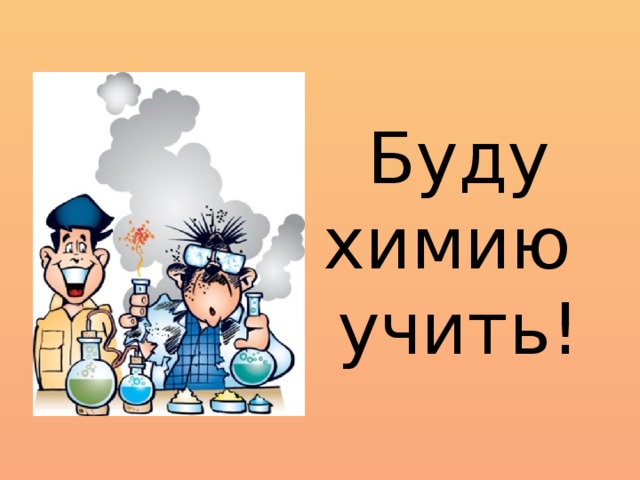 Ключевые компетентности
Информационная
Коммуникативная
Самообразования
Исследовательская
Социально-личностные
Саногенная …
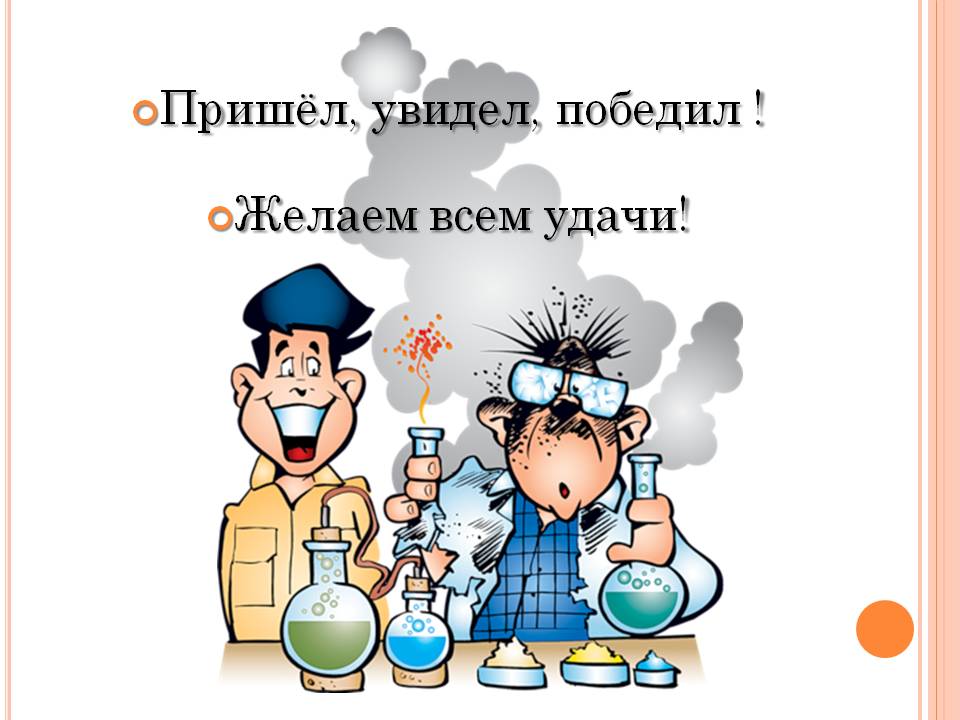 Типы мыслительной деятельности
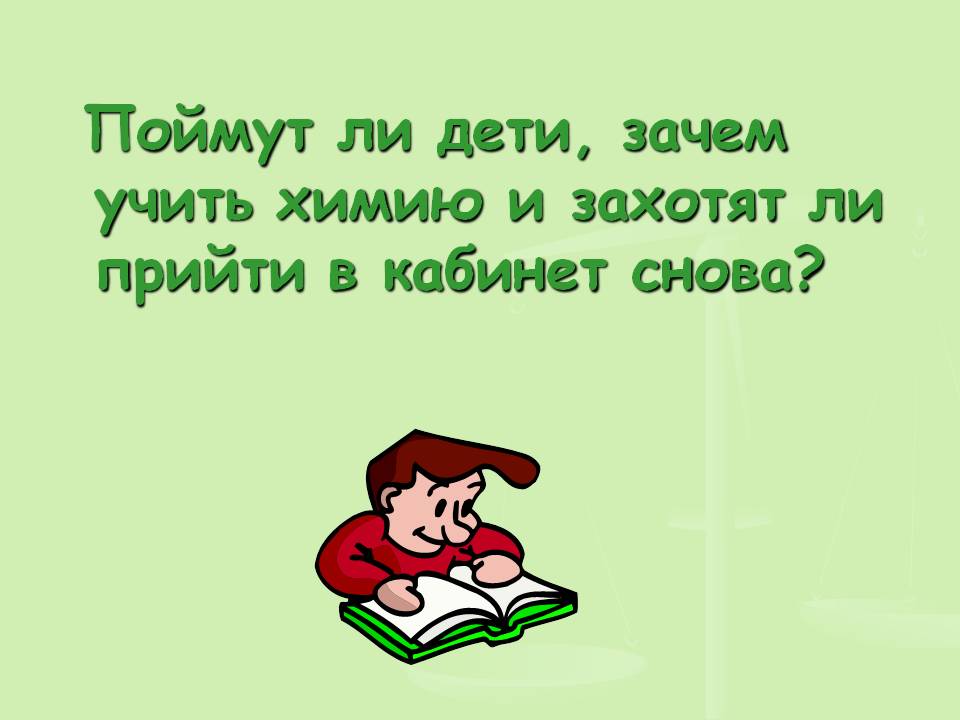 Чем   УЧИТЬ?
Традиционные
Презентации Power Point
 С помощью ЭОР
Программные системы контроля
Интерактивная доска
Ресурсы сети Интернет
Учебные электронные пособия
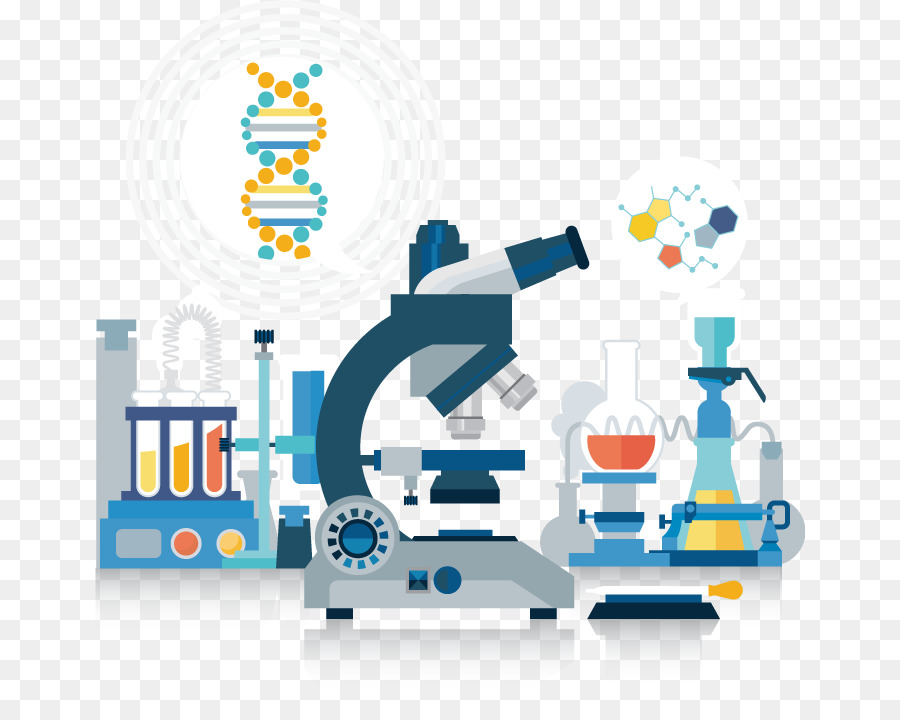 Как      УЧИТЬ?
Технологии       Перспективно – опережающее обучение. 
 -Дидактическая многомерная технология (построение логически-смысловых моделей и ментальных интеллект- карт).
- Метод проектов и исследовательской деятельности.
 -Технология игрового обучения.
- Здоровьесберегающий подход к организации
 учебного процесса.
Технологии электронного и дистанционного обучения.
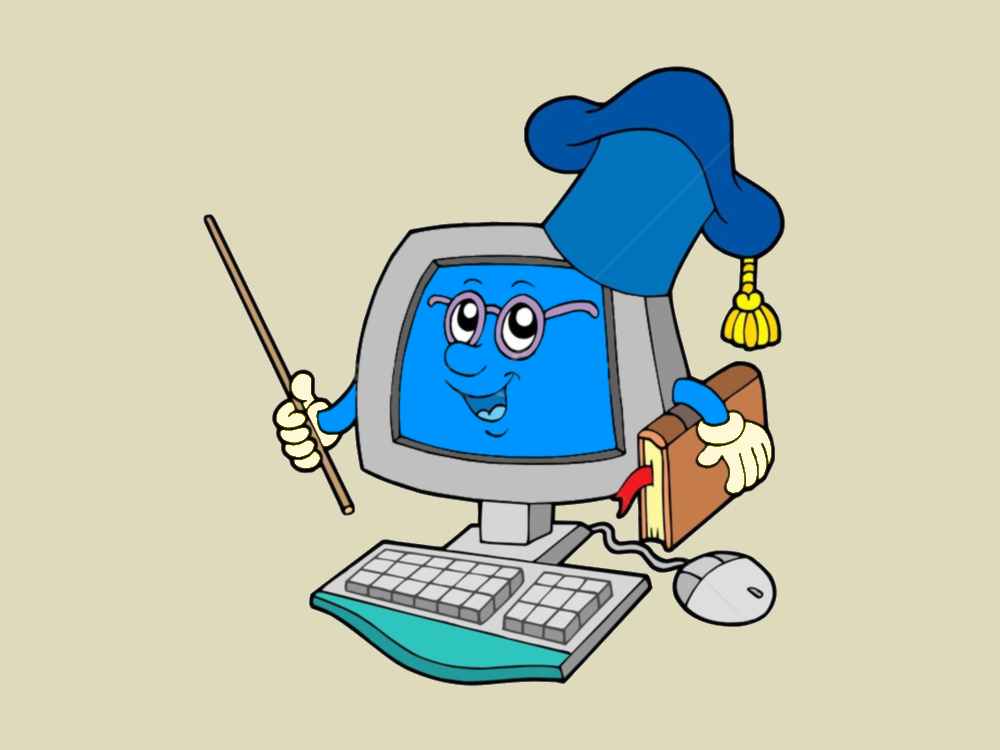 Дидактическая многомерная технология построение логически-смысловых моделей    ментальных интеллект- карт
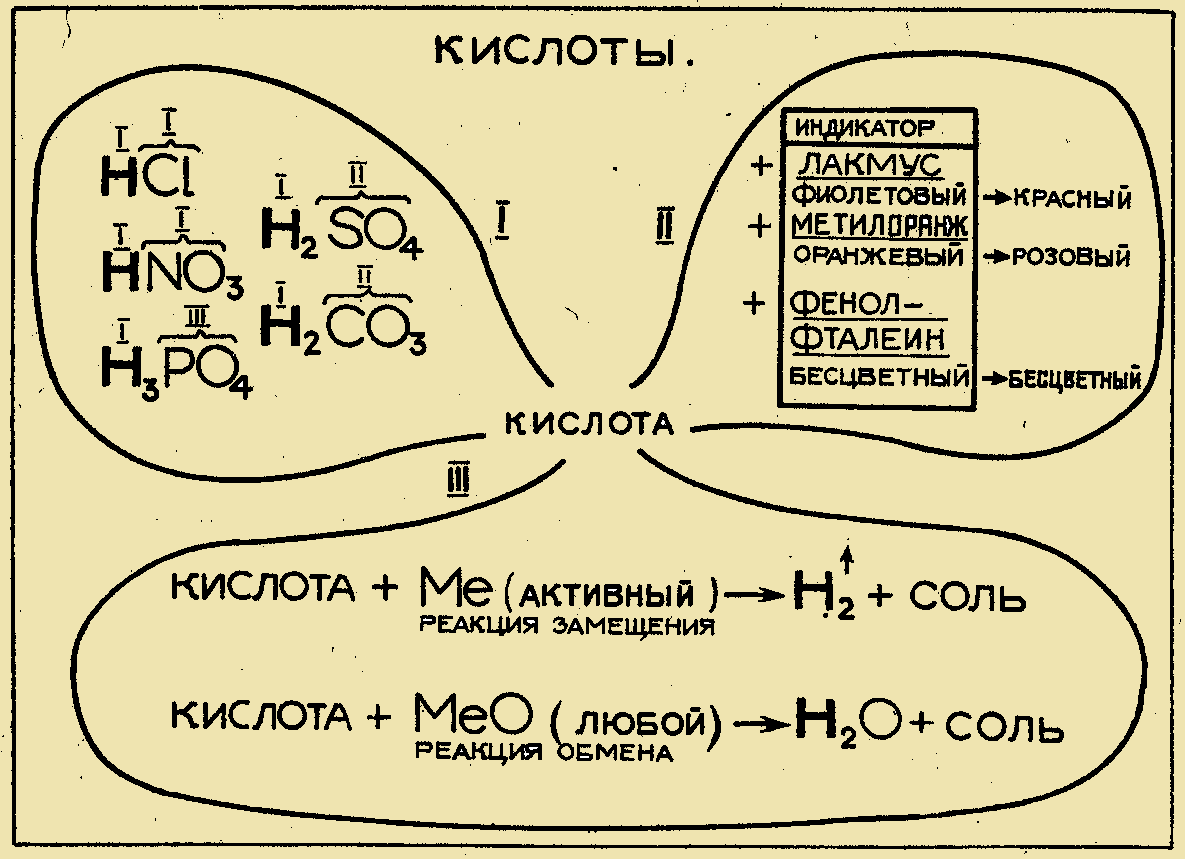 Предметные  результаты
результаты ОГЭ и ЕГЭ выше окружных и региональных значений; 

 
 





 



повышение среднего балла по химии

В  8 А классе  (4,05), где использовала технологию перспективно – опережающего обучения , по сравнению с 8Б классом ( 3,33), где использовала традиционые обучение.
Результативное участие обучающихся в научно-практической конференции
Результаты ОГЭ и ЕГЭ выше окружных и региональных значений
«Исследование содержания  органических и минеральных веществ в плодах»
Окружная исследовательская  конференция
  «Продукты питания как  химические соединения»
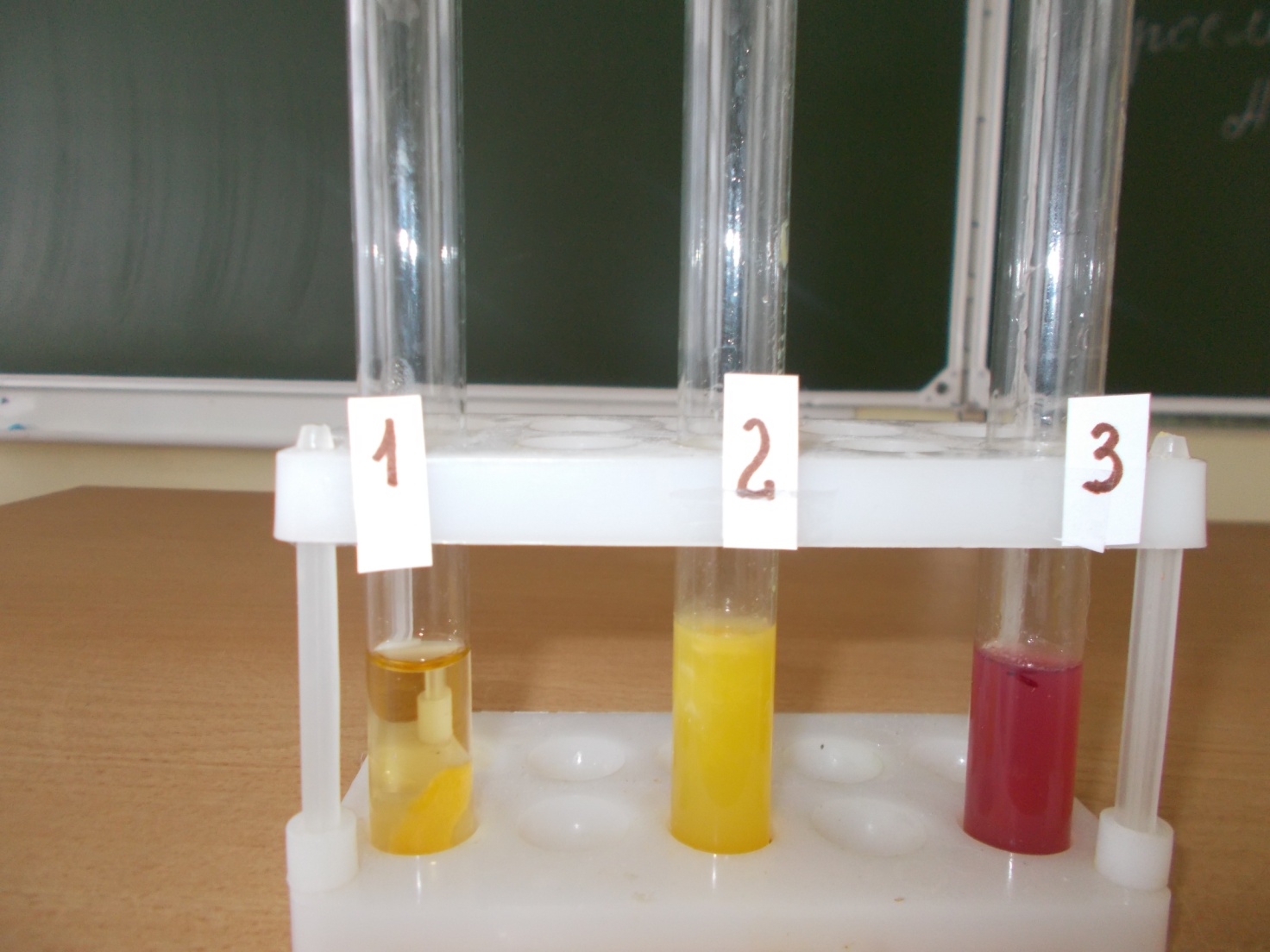 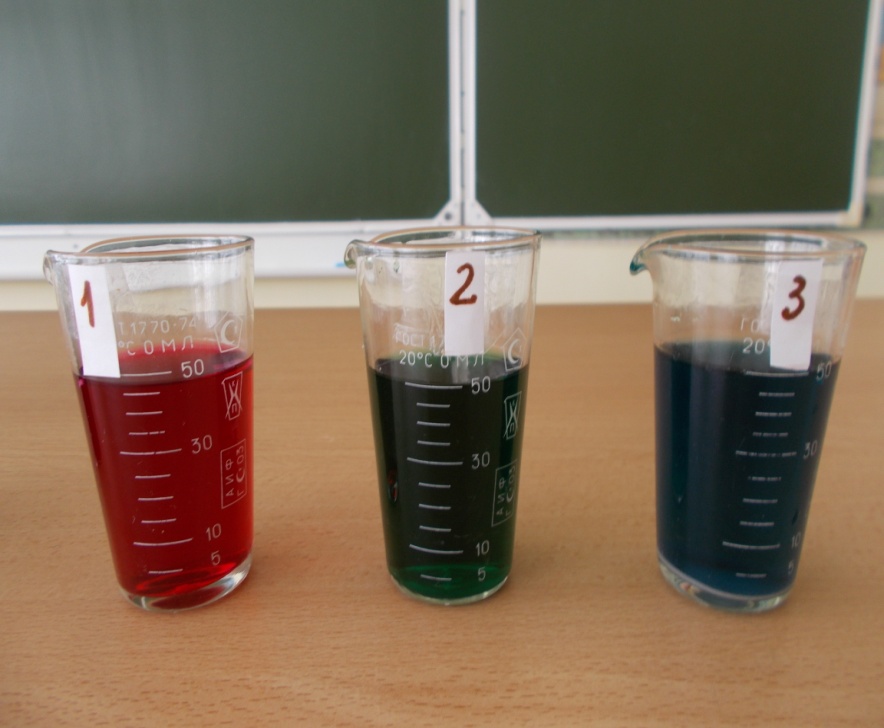 Автор:    ученица 7 класса ГБОУ СОШ
 с.Алексеевка Пыхтина Юлия
Руководитель: Лукьянова О. И.
Автор: ученица 11 класса ГБОУ СОШ с.Алексеевка  Ильенко Анастасия
Руководитель: Лукьянова О.И
Метапредметные  результаты
В результате диагностики повышенный уровень сформированности  УУД  изменился с 36%  до 47%
Личностные  результаты
Электронный адрес сайта: https://nsportal.ru/lukyanova-olga-ivanovna
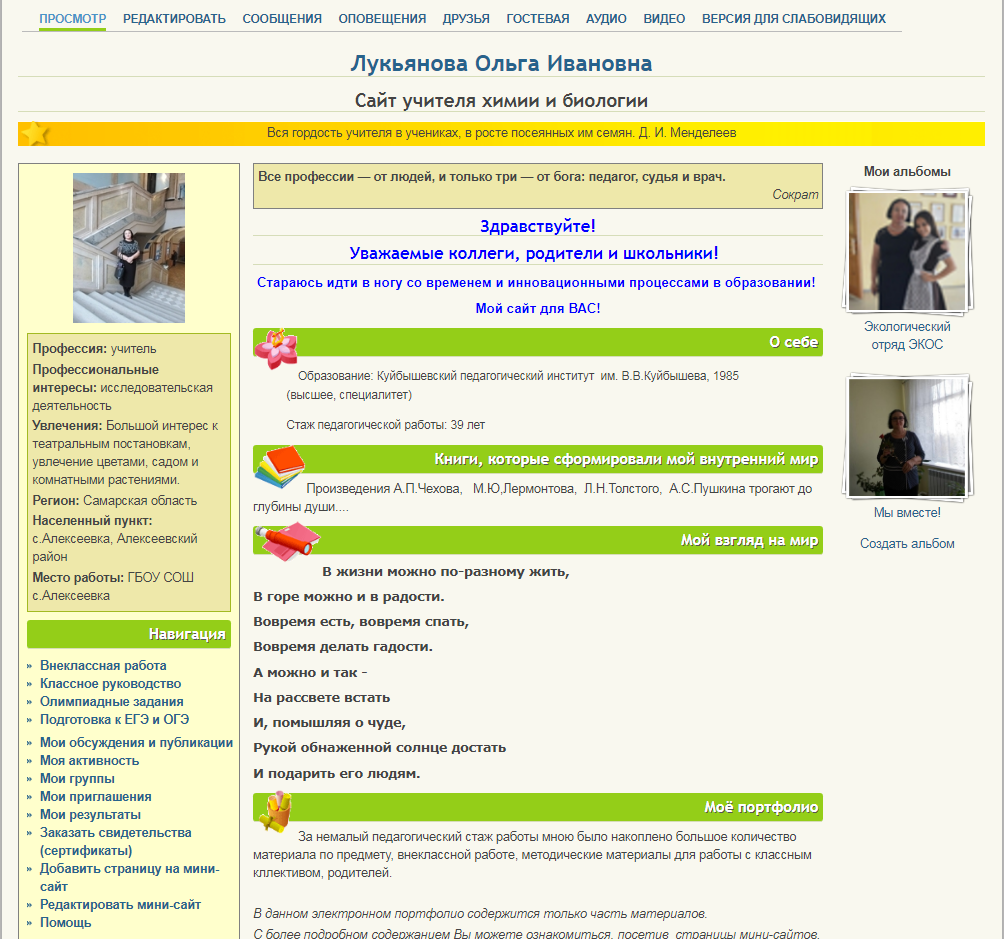 "Сбережем Планету,                                                     сберегая природу Малой                                                                                 Родины!«Воспитательная система «Экологическое проектирование»
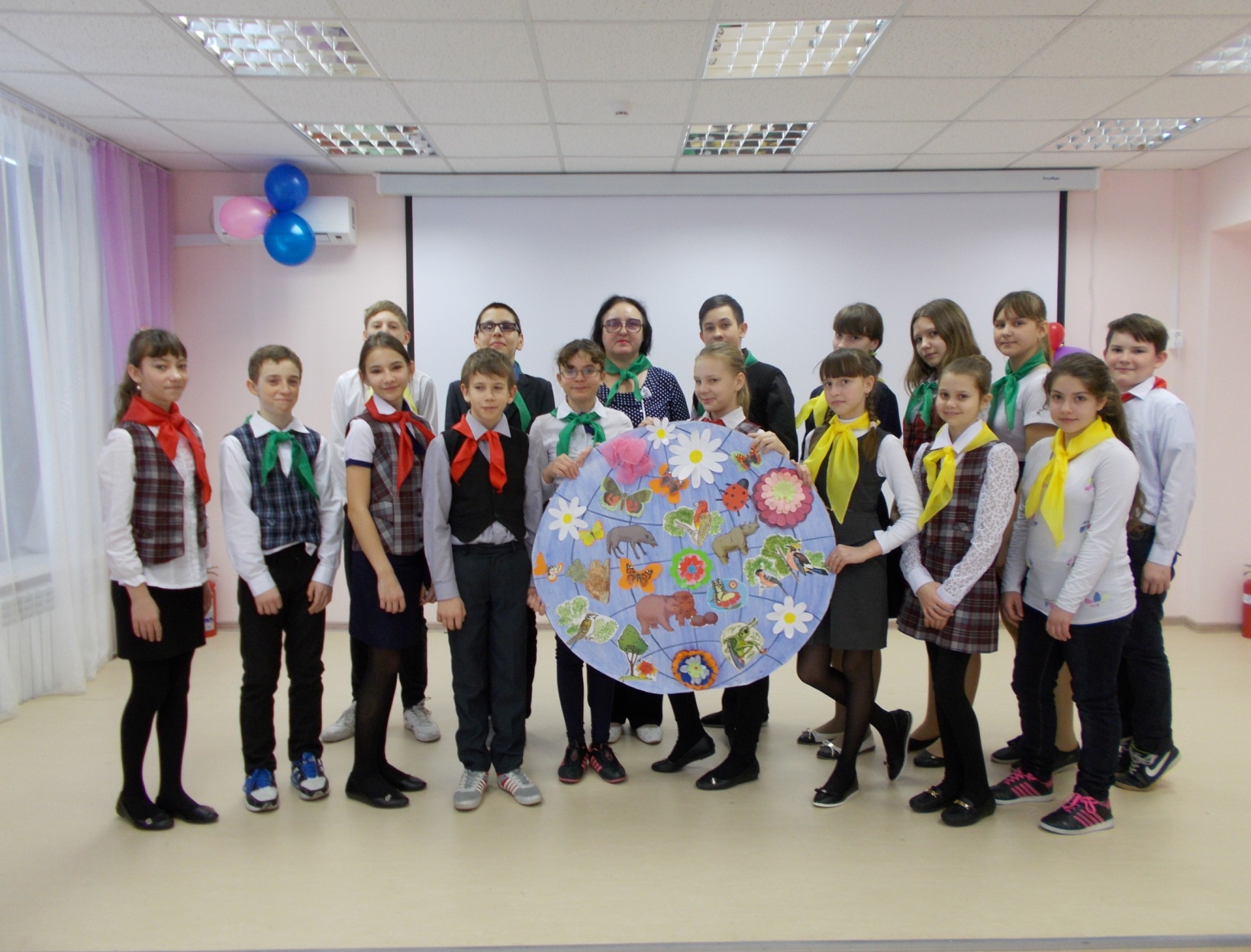 Сбережем 

Планету,                                                     сберегая 

природу

 Малой                                                                             Родины!
Экологические группы «Красный десант»   «Жёлтый дозор»      «Зелёный патруль»
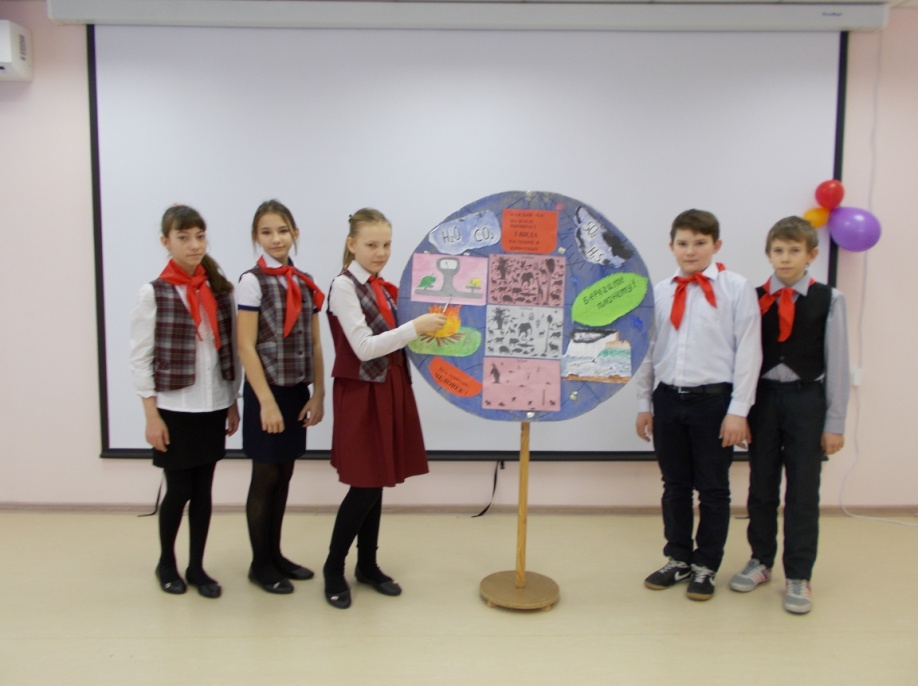 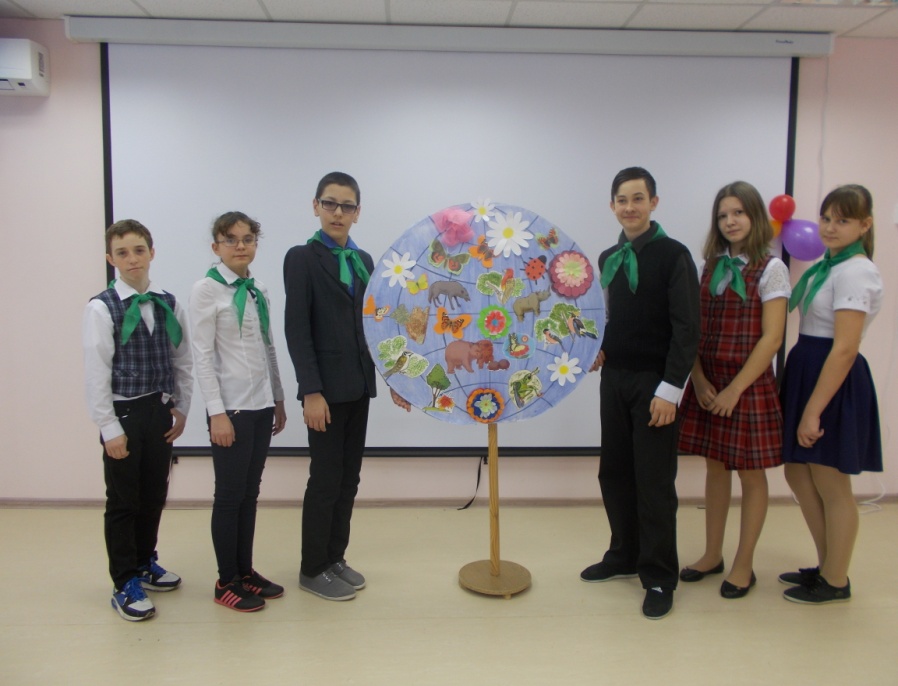 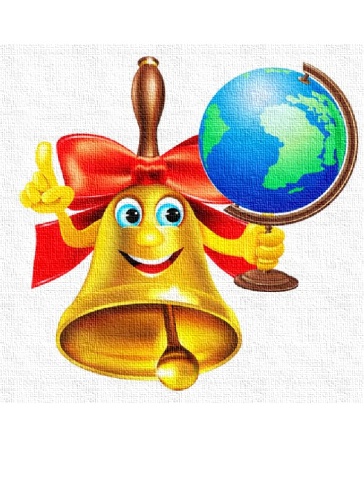 Нужно любить то, что преподаёшь  и любить тех кому преподаёшь, вкладывать в них свою душу, свой разум, постоянно работать над собой, погружаться с ними в атмосферу доброты, любви, гармонии